Лекція 6
Тема: Механізм скорочення м’язового волокна
Електромеханічний зв’язок
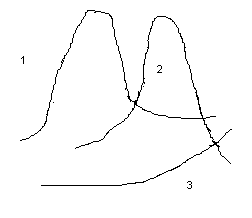 1. Генерація потенціалу дії мембрани мязового волокна.
2.  Коливання коцентрації внуріклітинного вільного кальцію.
3. Динаміка скорочення мязового волокна.
Рис.1. Коливання концентрації йонів кальцію під час генерації ПД і активації скорочення м’язу.
Характеристики деполяризації м’язових волокон
1) при тривалій деполяризації мязового волокна після початкового скорочення відбувається мимовільне його розслаблення. Воно наступає тим  раніше, чим сильнішою була деполяризація.
2) порогова деполяризація для активації скорочення мязового волокна складає 30-35 мВ, максимальне скорочення спостерігається при деполяризації у 40 мВ.
3) повторна деполяризація мязового волокна супроводжується зменшенням амплітуди скорочення.
4) у розвитку мязової втоми важливу роль відіграє інактивація вивільнення йонів кальцію з цистерн саркоплазматичного ретикулума, що призводить до різкого зменшення внутріклітинної концентрації йонів кальцію.
Особливості активації скорочення у тонічних мязових волокнах
Волокна за нормальних умов не здатні до генерації ПД. 
У відповідь на деполяризацію у них виникає тонічне скорочення.
Максимально активоване тонічне волокно вкорочується або розвиває напругу у 10 разів повільніше, ніж фазне волокно. У стільки ж разів і повільніше розслаблюється. 
Т-система і саркоплазматичний ретикулум розвинуті слабше. 
Контакти між ними є не тільки за типом тріад, але й діад. 
Подібність між фазовими і тонічними волокнами полягає у порозі активації, латентному періоді скорочення, механізмі вивільнення йонів кальцію з ретикулума. 
Невелика швидкість розвитку напруги у тонічних волокнах зумовлена повільнішими процесами скорочення, що розвиваються всередині мязового волокна.
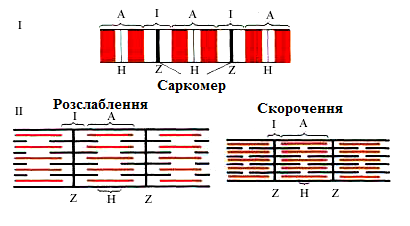 Рис. 2.  Будова мязового волокна (І) і міофібрили (ІІ):А – анізотропні диски, І – ізотропні диски, Н і Z - пластинки
Рис. 3. Схема ковзання ниток актину і міозину в ході скорочення: 
а) І – розслаблена міофібрила; ІІ – розтягнута міофібрила; ІІІ – скорочена міофібрила; б) схема взаємного розташування міозинових і актинових ниток у саркомері (поперечний перетин).
Механізми, що лежать в основі скорочення мязового волокна можна об’єднати у дві групи:
взаємне переміщення (ковзання) товстих і тонких міофіламентів при незмінній їх довжині – теорія ковзання;
молекулярні конформації скорочувальних міофіламентів.
Рис. 4. Механізм утворення акто-міозинового комплексу.А- зображення актинової і міозинової ниток у продольному перетині; Б – поперечний перетин волокна.
А – модель механізму руху: міозинова нитка з поперечними містками, що прикріплені до сусідніх актинових ниток;
Б- модель механізму створення сили поперечними містками; Міозинова “головка” повертається на 45о  відносно міозинового стрижня у ділянці “шийки”.
Рис. 5. Схема утворення поперечних містків.
Послідовність процесу скорочення м’яза
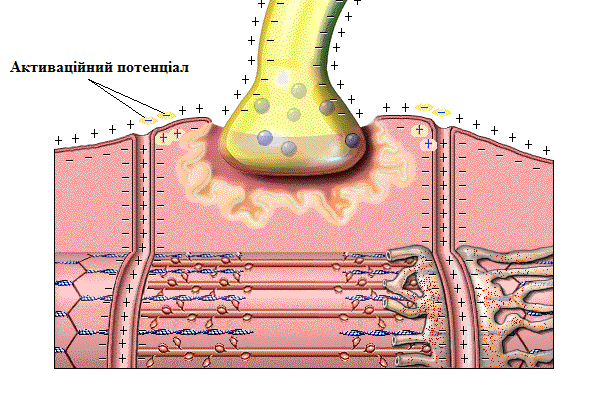 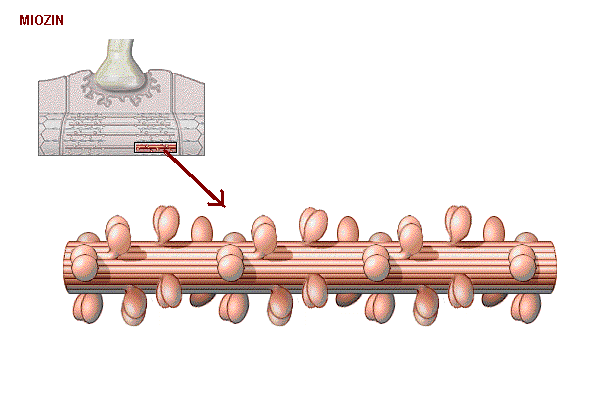 Рис. 6. Передача ПД через нервово-мязовий синапс
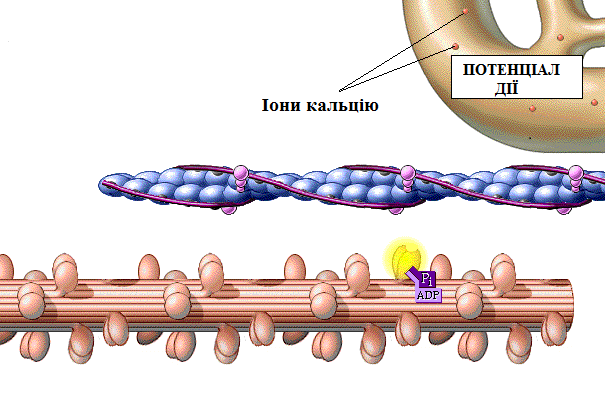 Рис. 7. Відкриття місця зв’язування на актині
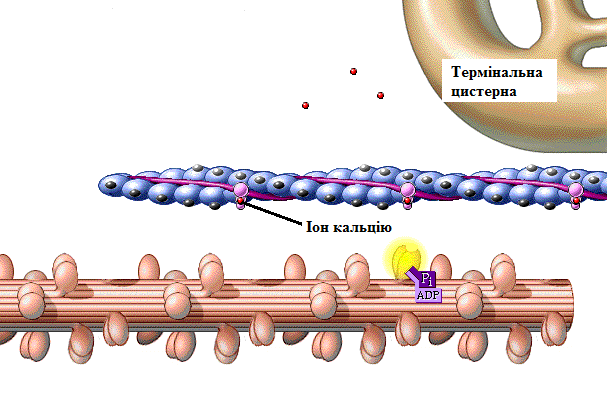 Рис. 8. Вихід кальцію із СР і приєднання до актину
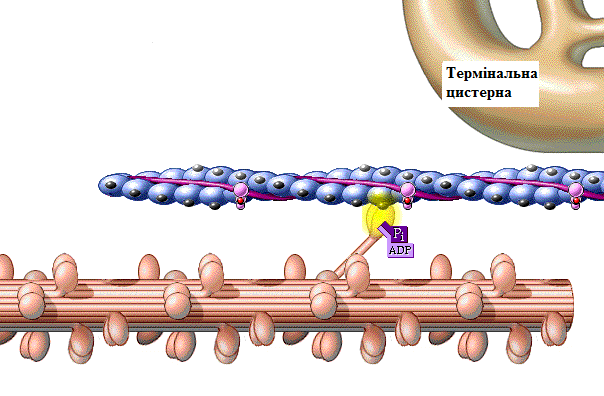 Рис. 9. Приєднання міозинової головки до актину
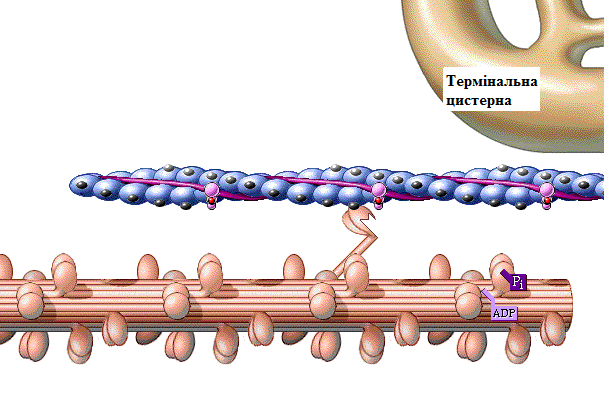 Рис. 10. Поворот міозинової головки
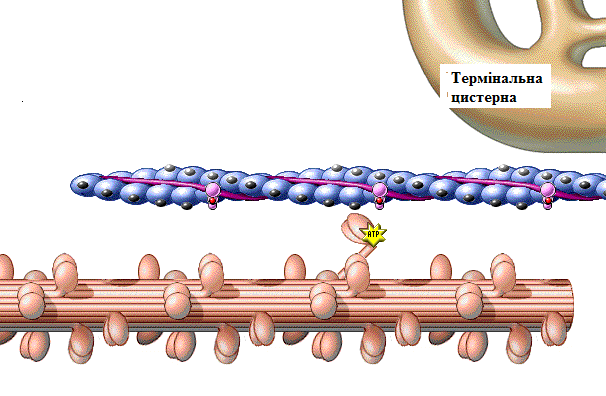 Рис. 11. Роз’єднання акто-міозинового містка
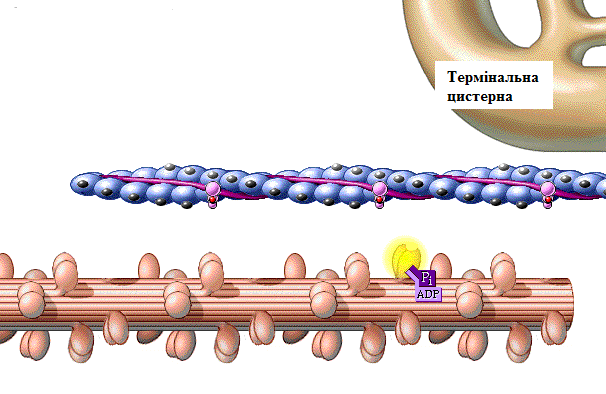 Рис. 12. Відновлення початкового положення міозинової головки
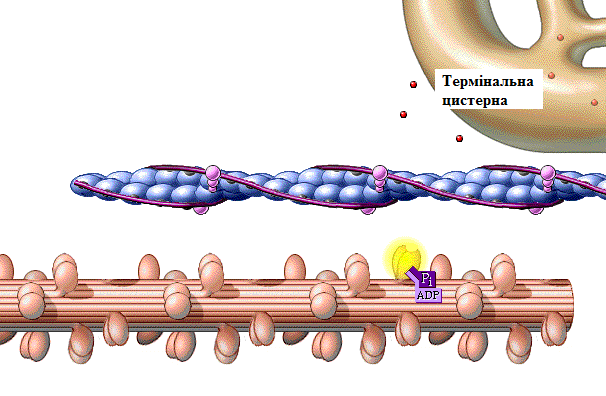 Рис. 13. Повернення кальцію у СР
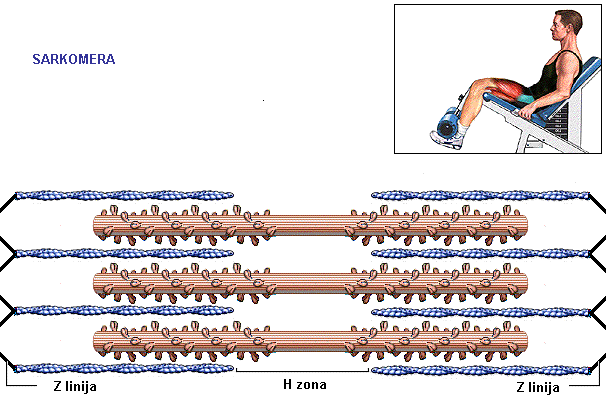 Рис. 14. Будова саркомера
Енергетичне забезпечення м'язового скорочення.
АТФ – є безпосереднім джерелом для м'язового скорочення. АТФ при цьому виконує дві функції: 
є джерелом енергії для гребних рухів головок поперечних містків. 
регулює сполучення-розєднання актоміозинових комплексів.
Ресинтез АТФ в анаеробних умовах відбувається за рахунок енергії:
повільного дефосфорилювання креатинфосфату на креатин і фосфорну кислоту. Частина креатину незворотньо розпадається. При розщепленні одного молю креатинфосфату звільняється 46 кДж. 
повільного розщеплення гексозофосфорної кислоти на фосфорну й молочну. На кожен моль утвореної молочної кислоти виділяється 104,56кДж. Гексозофосфат синтезується з глікогену шляхом приєднання фосфорних груп із невеликими затратами енергії. Має місце також і ресинтез креатинфосфату.
Ресинтез АТФ в аеробних умовах
Аеробні процеси відбуваються за участю кисню і супроводжуються окисленням ліпідів і глікогену
При окисному гліколізі глікогену утворюється піровиноградна кислота і вивільняється 1465, 5 кДж енергії
Рис. 15. Передача на робочий механізм мязового волокна енергії, що вивільняється при окисних процесах.
Дякую за увагу!